Osher Lifelong Learning Institute, Spring 2022
Contemporary Economic Policy
Bradley University
March-April, 2022

Host: Jon Haveman, Ph.D.
National Economic Education Delegation
1
National Economic Education Delegation
Vision
One day, the public discussion of policy issues will be grounded in an accurate perception of the underlying economic principles and data.

Mission
NEED unites the skills and knowledge of a vast network of professional economists to promote understanding of the economics of policy issues in the United States.

NEED Presentations
Are nonpartisan and intended to reflect the consensus of the economics profession.
2
Who Are We?
Honorary Board: 54 members
2 Fed Chairs: Janet Yellen, Ben Bernanke
6 Chairs Council of Economic Advisers
Furman (D), Rosen (R), Bernanke (R), Yellen (D), Tyson (D), Goolsbee (D)
3 Nobel Prize Winners
Akerlof, Smith, Maskin
Delegates: 640+ members
At all levels of academia and some in government service
All have a Ph.D. in economics
Crowdsource slide decks
Give presentations
Global Partners: 48 Ph.D. Economists
Aid in slide deck development
3
Where Are We?
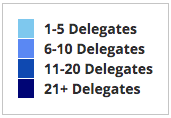 4
Available NEED Topics Include:
Coronavirus Economics
US Economy
Climate Change
Economic Inequality
Economic Mobility
Trade and Globalization
Minimum Wages
Immigration Economics
Housing Policy
Federal Budgets
Federal Debt
Black-White Wealth Gap
Autonomous Vehicles
US Social Policy
5
Course Outline
Contemporary Economic Policy
Week 1 (3/7): 	US Economic Update & Prospects for Inflation
Week 2 (3/14): 	Climate Change Economics (Sarah Jacobson, Williams College)
Week 3 (3/21): 	Federal Debt (Geoffrey Woglom, Amherst College)
Week 4 (3/28): 	Trade and Globalization (Alan Deardorff, University of Michigan
Week 5 (4/4):	Economics of Immigration (Robert Gitter, Ohio Wesleyan Univ.)
Week 6 (4/11):	The Black-White Wealth Gap (Jon Haveman, NEED)
6
Climate Change Economics
The changing map of the world’s wine-growing regions.
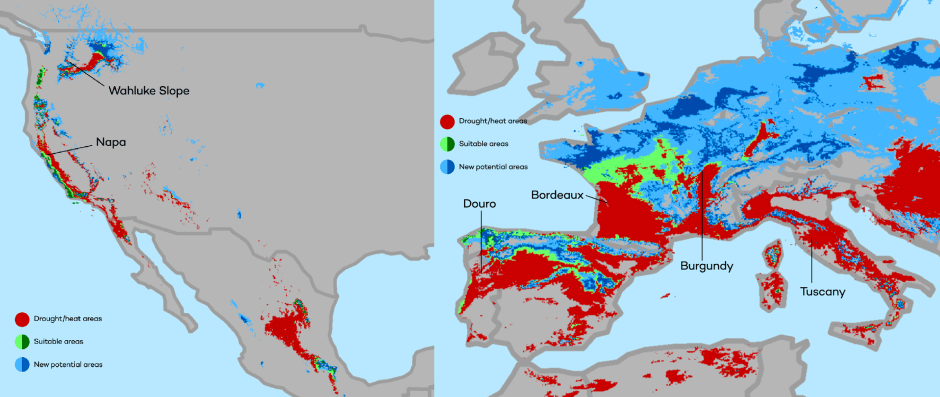 7
The Federal Debt is Becoming A Problem
8
Trade: Bicycle Supply Chain
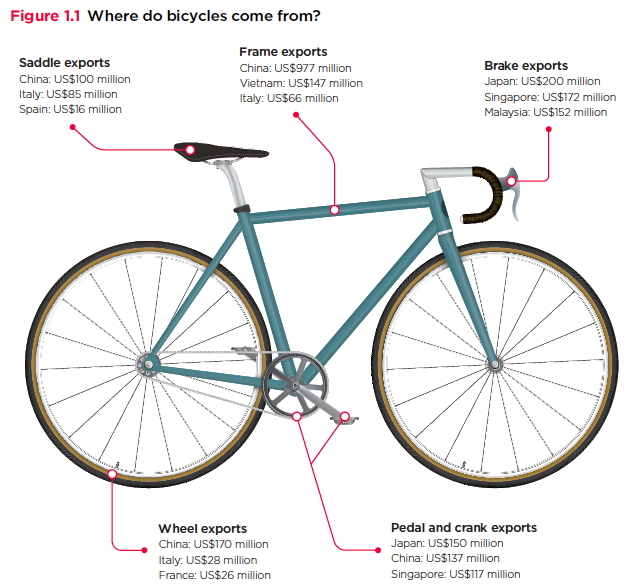 9
Source:  World Development Report 2020
Immigrant Population in 2017
Categories of the total number 
of immigrants in the United States.
10
https://www.pewresearch.org/fact-tank/2019/07/12/how-pew-research-center-counts-unauthorized-immigrants-in-us/
Evidence of the B-W Wealth Gap
Mean is
7x Greater
Median is 8x Greater
11
An Economic Update & the Prospects for Inflation
Bradley University
March 7

Geoffrey Woglom
Professor of Economics, Emeritus
Amherst College
12
Submitting Questions
Please submit questions of clarification in the chat.
I will try to handle them as they come up.
We will do a verbal Q&A once the material has been presented.
OLLI allowing, we can stay beyond the end of class to have further discussion.
Slides will be available from the NEED website tomorrow (https://needelegation.org/delivered_presentations.php)
13
Outline for the Talk
Quick summary of the state of the economy.
Closer look at inflation and whose to blame (in my opinion).
What’s at stake at controlling inflation.
Brief thoughts on the effects of the Ukraine crisis.
14
Real GDP and Potential during the Recovery
The “output gap” is less than $100b
Source: Bureau of Economic Activity https://www.bea.gov/ & CBO
15
[Speaker Notes: Point Out that the recover is slowing]
Labor Market is Almost Fully Recovered
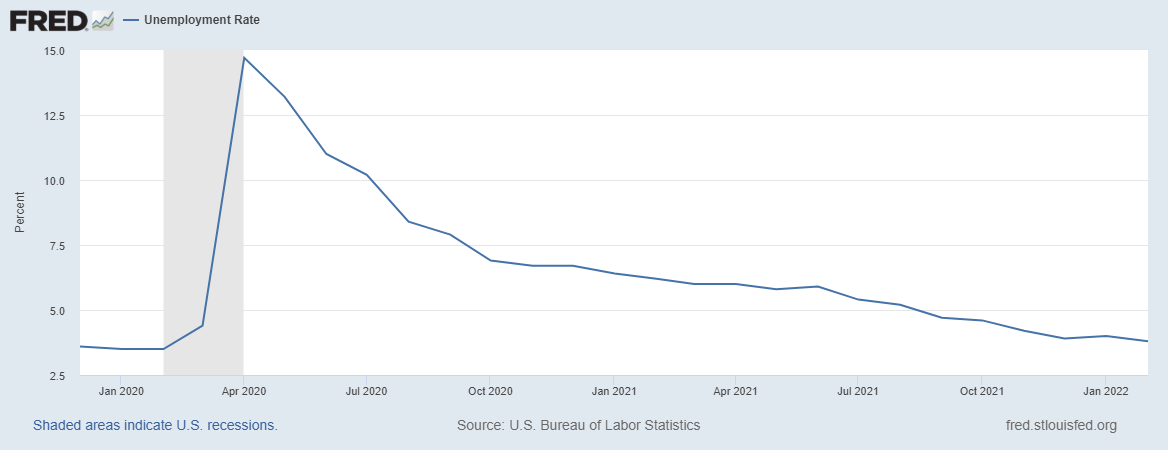 Down 2 mil
16
[Speaker Notes: Down 2 million, but some of that do to reductions 0.5 mil in the labor force]
Fiscally Driven Recovery
17
Households Lead the Way
Consumption Higher than Pre-pandemic, but Saving way up, about $2.2 trillion above normal
Saving
18
K-Shaped Recovery
19
Stimulus Payments Saved Low Income Families
20
Inflation during the Recovery
21
[Speaker Notes: January to january 5.2%]
Stabilizer in Chief:  the Fed
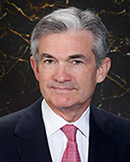 The Fed’s Dual Mandate:
“Stable prices” which means 2% rate of inflation in  the Personal Consumption Price Index (which corresponds to about 2.5% inflation in the more well-known CPI).
“Maximum employment” which means the highest level of employment (lowest unemployment rate) consistent with mandate 1.
Fiscal Policy (taxes and spending, President and the Congress) can affect inflation and unemployment, but it is the Fed’s job to achieve the dual mandate
Jerome Powell
February 2018
22
[Speaker Notes: Define inflation as the rate of increase in the average level of prices not gasoline price inflation.  Exceptions Deep Recesssions. ARP we will talk about later.]
Track Record on Unemployment
Shaded Bars are Recessions
23
[Speaker Notes: Define natural 3 episodes.  Great Moderation]
Track Record on “Price Stability”
24
[Speaker Notes: Shaded lines are recessions .  1970S THE Great Moderation]
Determinants of Unemployment & Inflation
Unemployment:  The higher the level of total spending, the lower the unemployment rate.
Inflation:  
Too much spending and inflation rises (Vietnam).
Increase in production costs (e.g., “supply chain bottlenecks.”)
Expectations of high inflation can cause inflation to be high.
25
[Speaker Notes: Slides 16 and 17, then back to 18]
The Fed’s Affects the Economy via Interest Rates
Higher Interest rates discourage firms from buying new plant and equipment, households from buying new homes and tend to lower stock and house prices (!).
Reduced spending tends to lower production and employment and eventually lowers inflation.
26
Become a Central Banker in One Slide!
If you are more concerned that inflation is too high, raise interest rates.
If you are more concerned that unemployment is too high, lower interest rates.
Inflation and unemployment just right:  keep rates the same.
27
One Big Complication:  Lags
Milton Friedman:  Monetary Policy affects GDP and Inflation with Long and Variable (Unpredictable) Lags.
Raising interest rates today does nothing to spending today nor to inflation.
But over time spending slows and eventually inflation falls.
Friedman believed that lags led to the Fed to “oversteering” the economy consistently.
28
The Great Moderation
From 1990 until 2008, the performance of the US economy was extraordinary and even Milton Friedman gave kudos to the Alan Greenspan.
We (economist) thought we knew why:  Central Bankers finally listened to us on the importance of stabilizing inflationary expectations, starting with Paul Volcker.
Volcker was determined to reduce inflationary expectations.
29
[Speaker Notes: Back to slide 16 and then on to 30]
“Anchoring” Inflation Expectations
Forecasts:  Philadelphia Fed, “Survey of Professional Forecasters”
30
[Speaker Notes: Livingston Survey. 75-78.  Unemployment 7% and 6% inflation.  Look at the stability in the post 2001 period and the 2003-2005 period]
My Diagnosis for the Uptick in Inflation
Yes, there were supply chain issues that affected some areas in particular (e.g., computer chips).
But there is too much total spending and in the absence of bold Fed actions is likely to continue.
Fiscal stimulus led households to increase saving over 2021 by more than $2 trillion and today’s strong retail sales numbers suggest they are prepared to spend it.
Whose to Blame:  ARP probably too big, but the Fed could have acted sooner.
31
Why Did Powell Do It?
Powell Replaces 
Yellen as Chair
32
[Speaker Notes: On average inflation is less than 2% And Fred raises rates before inflation exceeds 2.%. But, very credible.  Latest tightening was begun before Powell became Chair.  Tightening is very gradual 1.5 pct pts in 2 years.]
Policy Changes under Powell
In the Fed’s dual mandate put more emphasis on the employment goal relative to the inflation goal.
Inflation goal switched from targeting forecasted future inflation to trying to achieve average realized inflation of 2%
Have they forgotten about Lags!
33
[Speaker Notes: Description of Policy goals reversed the order of the inflation and employment objectivesw]
So Far Inflationary Expectations Look Stable
Professional forecasters, financial markets and the Fed itself think that inflation in 2022 will be in the 2.5-3%, range
34
If Expectations Start to Increase
The Fed will have a very difficult choice
Raise interest rates a lot (in an election year) to slow inflation
stalling the recovery.
disrupting financial markets.
Raise interest rates slowly and moderately to cushion the effect on employment
avoids a recession (maybe).
inflationary expectations become unanchored
35
The Conflict in Ukraine and the US Economy
Short run
Uncertainty
Increase in Cost of Food and Fuel
Long run
Decrease in Globalization
The Role of the Dollar as a International Reserve Currency.
36
The Fear Index
37
The Price of Wheat is Likely to Rise (further)
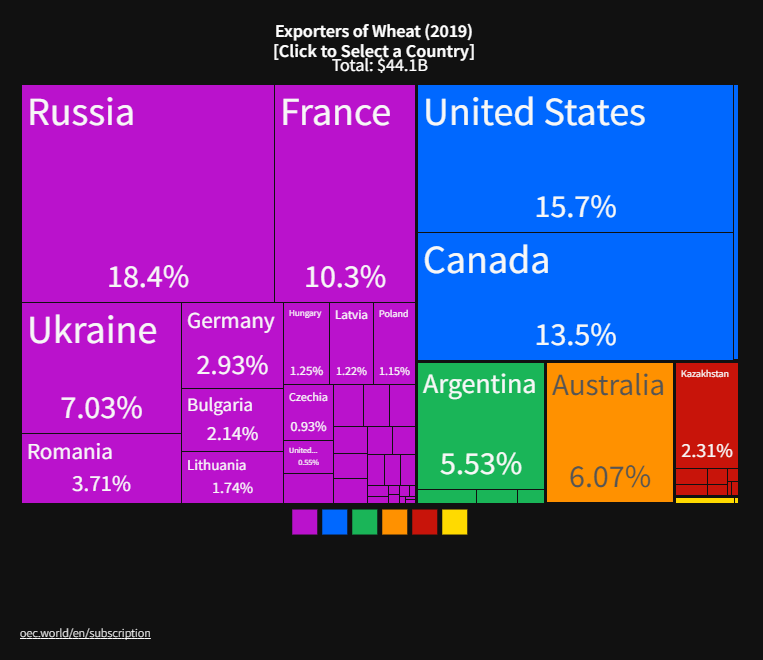 Winners
Losers
38
The Price of Oil is Likely to Rise (further)
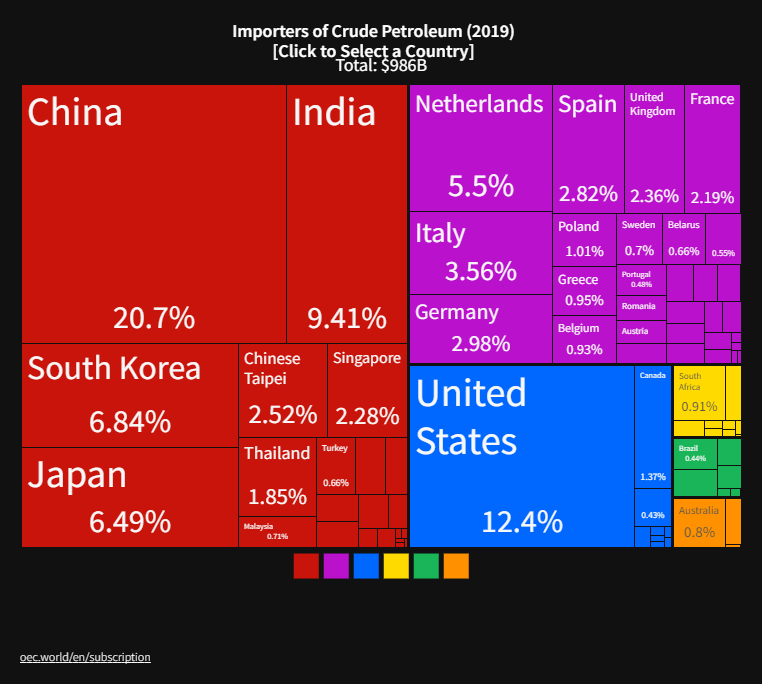 Winners
Losers
39
[Speaker Notes: Since 2019 US has become a net exporter of oil]
Inflationary Expectations Still Stable
40
Long-run Effects
Deglobalization to Protect Supply Chains.
New Developments to avoid-US imposed financial wars.
China’s alternative to SWIFT
Rise of crypto currencies
41
Let’s Hear from You!
Geoffrey Woglom
grwoglom@amherst.edu

Contact NEED: Info@NEEDelegation.org

Submit a testimonial:  www.NEEDelegation.org/testimonials.php

Support NEED:  www.NEEDelegation.org/donate.php
42